Regulation  and  competition
Política económica e atividade empresarial – texto 7
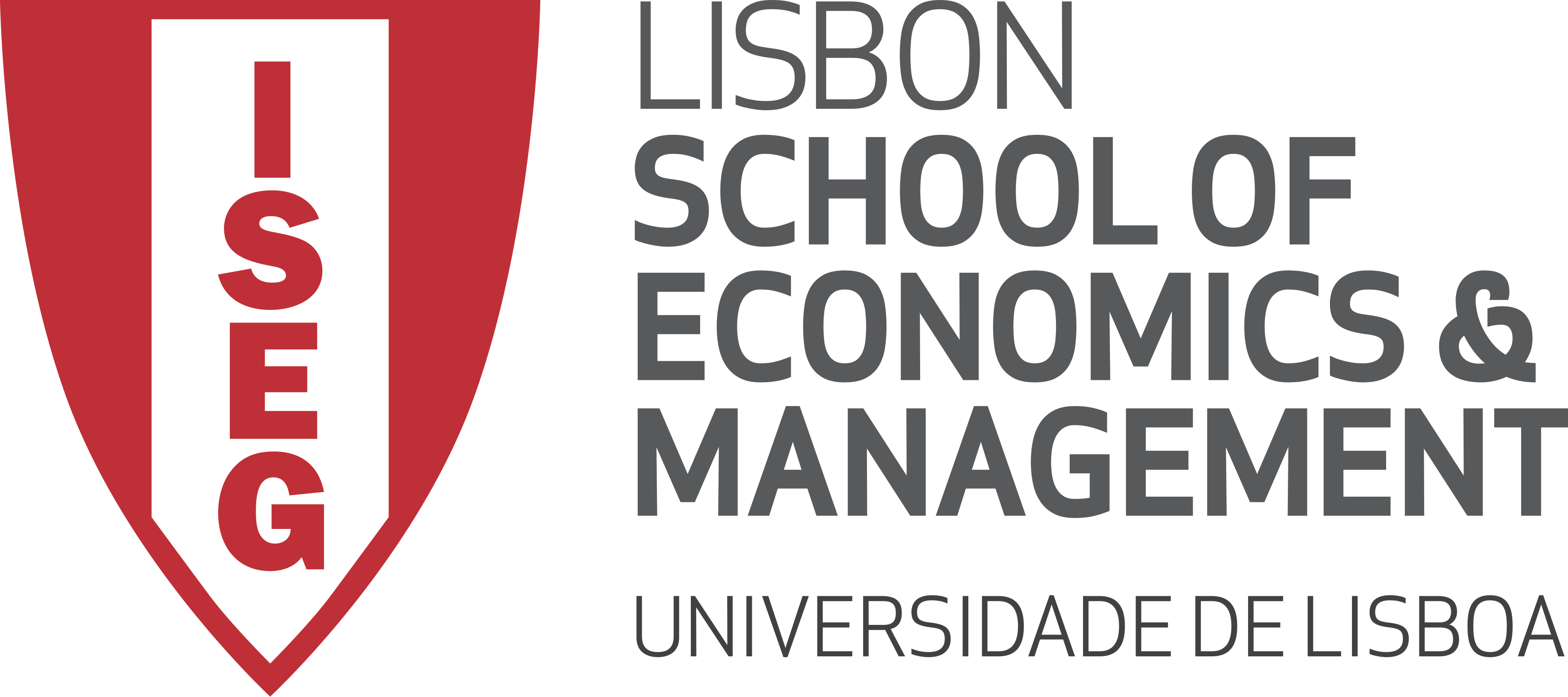 2º Semestre 2018/2019
Docente: Luís António Vinhas Catão
INTRODUÇÃO
COMPETIÇÃO
REGRAS E REGULAÇÃO
Processo de rivalidade entre empresas que as pressiona para que se tornem mais inovadoras
Pré-condição para assegurar o funcionamento dos mercados e permitir uma competição eficiente
Crescimento Económico
Liberalização
Benefícios para Consumidores
Investimento e Inovação
Competição Doméstica e Internacional
Transações com outras economias
RELATÓRIO
Informar sobre os efeitos negativos da regulação na competição através de vários estudos relacionados com o impacto da regulação nas economias.
OBJETIVO
Concorrência, Regulação e Crescimento Económico
 Teorias da Regulação
Encargos Regulamentares
Medidas de Regulação
Conclusão
ESTRUTURA
Concorrência, regulação e Crescimento económico
Concorrência e Crescimento
Fator que contribuí para acelerar o crescimento económico
Custos mínimos de produção
Incentivos para o desenvolvimento de novos produtos e processos de produção
Devido aos seus efeitos estimulantes sobre o aumento da eficiência
Aumenta o bem estar do consumidor
Alvo de debate por economistas
Teoria de Schumpeter
Teoria Aghion
Concorrência, regulação e Crescimento económico
1. Teoria de Schumpeter;
Grau de poder de mercado que permita lucros anormais
Fornece incentivos para as empresas desenvolverem novos serviços e processos
Concorrência no mercado e nos produtos
Reduz os incentivos à inovação e crescimento
Proteção ineficiente de patentes
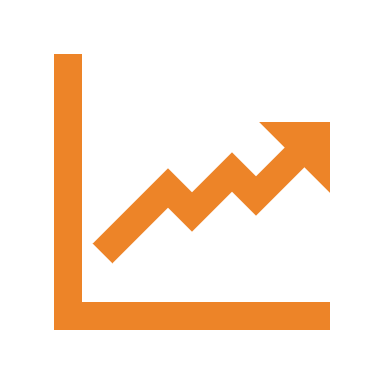 Afeta negativamente os incentivos à pesquisa e desenvolvimento
Concorrência, regulação e Crescimento económico
2. Teoria de Aghion
Incentivo à inovação
Empresas inovadoras tendem a escapar à concorrência
Concorrência no mercado e a proteção de patentes variam no seu modelo
Taxa de crescimento máxima é sempre alcançada, permitindo o máximo grau de competição
Proteção fraca de patentes =  Taxa de crescimento diminuí
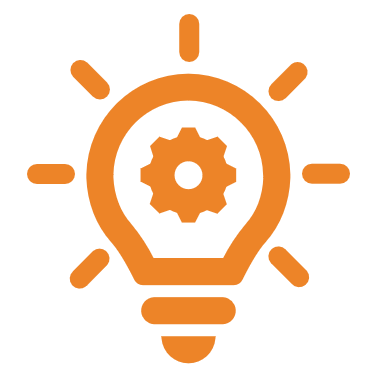 Concorrência, regulação e Crescimento económico
Regulação e Crescimento
Fatores Negativos
EXEMPLO:
Regulação de Preços
Restrição de atividades de Marketing
Barreiras às entradas no mercado
Barreira à expansão
Limitar os incentivos à inovação
Afeta Empresas de forma diferente
Grandes Empresas com capacidade inovar
Empresas sem capacidade de inovar (PME)
Afeta Negativamente
Muitas vezes isentas
Concorrência, regulação e Crescimento económico
Estudo OCDE
Aumento da concorrência
Através de reformas do mercado de produtos domésticos
Ganhos contínuos no PIB
Países com posições políticas menos restritivas no:
Controlo do estado
Barreiras aos empreendedorismo
Ganhos contínuos no PIB
Casos Reais/Exemplos:
AUSTRÁLIA: Política menos restritiva em relação à dimensão do setor empresarial público
DINAMARCA & IRLANDA: Menores encargos administrativos para o arranque de novos negócios
IRLANDA & REINO UNIDO: Baixas barreiras à concorrência
Teorias da regulação
Os governos intervém nos mercados por diversas razões:

Estabelecer regras para a competitividade entre empresas ser eficaz;
Certas correções de falhas de mercado, sejam externalidades ou bens públicos;
Existência de monopólios naturais e mercados ineficientes provenientes de fraca informação;


Existem interesses complexos que estão ligados à criação de diretrizes e legislação.
Públicos
Privados
Teorias da regulação
A regulação serve os interesses dos consumidores restringindo potenciais decisões prejudiciais das empresas
Assume-se que as entidades reguladoras têm conhecimento e poder para pôr em prática as medidas necessárias para que a alocação de recursos na sociedade seja feita de forma eficaz.
TEORIA DO INTERESSE PÚBLICO
Apesar das regulações terem boas intenções, estas intervenções distorcem o funcionamento do mercado, causando assim novos problemas, o que ultimamente acaba numa espiral de regulações.
TEORIA AUSTRÍACA
Teorias da regulação
Falta de informação dos reguladores sobre custos, procura, qualidades e outros fatores que determinam as decisões das empresas
Toda regulação em prol do interesse público será, à partida, imperfeita.
TEORIA DO INTERESSE PRIVADO
ESCOLHA PÚBLICA	 (interesse próprio)
CAPTURA	 (interesse das empresas)
CHICAGO	 (regulações adquiridas)
TEORIA
Encargos regulamentares
Custos Financeiros (taxas, contribuições e impostos)
Custos de Investimento
Custos de Execução
Custos Administrativos
Os governos tentam reduzir os custos diretos, através da redução da carga administrativa para as empresas
CUSTOS DIRETOS
Recaem sobre os consumidores, empresas, governos e outros stakeholders
Não se encontram no âmbito de uma regulamentação específica
Imposição de regulamentação
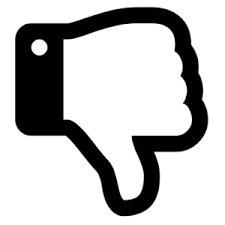 CUSTOS INDIRETOS
Efeitos na concorrência
Encargos regulamentares
IMPACTOS DA REGULAÇÃO NA COMPETIÇÃO
INOVAÇÃO
PRODUTIVIDADE
CRESCIMENTO ECONÓMICO
Efeitos significativos da regulação na competição
COMPETIÇÃO
Uma alteração da regulação tem um possível impacto na competição se pelo menos um dos seguintes for verdade:

Número ou alcance das empresas
Capacidade das empresas de competir
Incentivo das empresas para competir
Opções e informações disponíveis para os consumidores
Regulação do mercado de trabalho
Encargos regulamentares
1. NÚMERO OU ALCANCE DAS EMPRESAS
Restringe o número de fornecedores, criando barreiras à entrada e à saída
CRESCIMENTO DA PRODUTIVIDADE
ENTRADA DE NOVAS EMPRESAS NO MERCADO
Estudo de van Stel et al., (2007):
REGULAÇÃO DE NEGÓCIOS
EMPREENDEDORES
Utilizando cinco categorias
•Arranque do negócio 
•Regulação do mercado de trabalho
•Obtenção de crédito
•Pagamento de impostos
•Fecho do negócio
de Necessidade
de Oportunidade (os mais afetados)
Encargos regulamentares
2. CAPACIDADE DA EMPRESA DE COMPETIR
Competição nas empresas:
Preço
Oferta de produtos de qualidade ou características diferentes
Canais de venda diferentes
Branding e publicidade
Protege consumidores e funcionários 
Impacto negativo na competição
Regulação inclui:
Controlo de preços
Imposição de especificações num produto ou método de produção
Limites à publicidade
Priva os consumidores de informação útil
Encargos regulamentares
3. INCENTIVO DAS EMPRESAS PARA COMPETIR
Vantagens:
Maior credibilidade reguladora
Redução dos custos de produção e transação

Desvantagens:
Tentação em partilhar ideias sobre estratégias
Coordenação entre empresas (estabelecimento de preços ou impedimento de novas empresas)
Restrição da quota de mercado ou limitação dos lucros
Regimes de auto e co regulação
Permissão de cooperação e troca de informação entre empresas
INIBEM A CAPACIDADE, VONTADE E INCENTIVO DOS CLIENTES DE MUDAR ENTRE FORNECEDORES
REDUZ O INCENTIVO DAS EMPRESAS COMPETIREM
Encargos regulamentares
4. OPÇÕES E INFORMAÇÕES DISPONÍVEIS PARA OS CONSUMIDORES
Consumidores têm acesso a informações sobre os produtos e serviços
Procura das melhores ofertas
Comparação entre a qualidade e os preços de outras empresas
COMPETIÇÃO AGRESSIVA
Custos significativos e regras complexas de mudança
FALTA DE COMPETIÇÃO
Grandes dificuldades em mudar de fornecedor
Encargos regulamentares
5. REGULAÇÃO DO MERCADO DE TRABALHO
Regulação demasiado permissiva pode afetar a produtividade
Falta de dias de descanso semanal
Sem permissão de baixa médica
É importante que os decisores políticos encontrem um equilíbrio entre:
Realocação eficiente de recursos
Necessidade de proteger os empregados
Efeitos no comportamento dos trabalhadores
Prevenção de custos
Perda de competências
Custos decorrentes de problemas de saúde
Medidas de regulação
Índices mais utilizados que medem o nível de competitividade, permitindo a comparação entre países:


OECD’s Product Market Regulation (PMR) index


World Bank’s Doing Business (DB) index
Transforma dados qualitativos em leis e
regulação em indicadores quantitativos
Média entre:
Controlo do Estado
Barreiras ao Empreendedorismo
Trocas Comerciais e Investimento
Dados quantitativos nas 10 áreas de regulação e as principais restrições num negócio
Medidas de regulação
OECD’s Product Market Regulation (PMR) index
World Bank’s Doing Business (DB) index
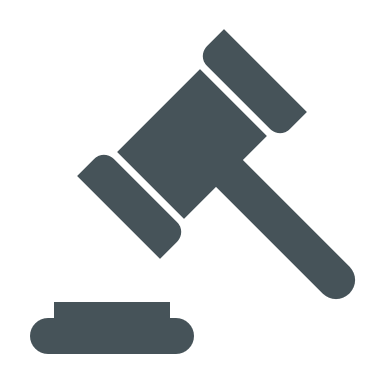 Medida quantitativa, que
indica os custos regulatórios associados à realização de negócios
Transforma os dados qualitativos numa medida quantitativa do grau em que políticas públicas promovem ou inibem a concorrência
Quando um país tem um
sistema de gestão regulatória de alta qualidade também é provável que tenha um bom desempenho em termos
dos ambientes gerais de negócios e competição.
conclusão
A Regulação dos mercados tem 2 teorias:
TEORIA DO INTERESSE PRIVADO
TEORIA DO INTERESSE PÚBICO
Regulação é implementada para responder aos erros do mercado
Regulação é o resultado de vários grupos de interesse na sociedade
Entendimento da intervenção da regulação e potenciais explicações sobre o motivo pelo qual o nível de regulamentação costuma exceder o nível que seria ótimo para a sociedade.
conclusão
Criam-se custos diretos e indiretos significativos para indivíduos, empresas e economias, nomeadamente:
Criam-se barreiras à entrada e limita o número de empresas no mercado
Limitam-se os incentivos ou a capacidade competitiva das firmas.
Restringe a quantidade de informação disponível aos consumidores
DESVANTAGENS:
O empreendedorismo e a entrada de novas empresas nos mercados são um dos principais determinantes da competição, inovação, criação de empregos e crescimento económico.
conclusão
Passar o ponto onde o excesso de regulação trava os efeitos potenciais do bem-estar
relacionadas ao empreendedorismo e ao crescimento empresarial
Promover um ambiente propício para a entrada de negócios e crescimento económico
IMPULSIONAR O CRESCIMENTO ECONÓMICO
AUMENTAR O BEM-ESTAR DO CONSUMIDOR
INCENTIVAR A CONCORRÊNCIA
Questões
Podiam dar exemplos de casos reais em que as políticas de regulação afetaram a competitividade e o mercado, e de que maneira?

Para que são necessárias as regras e regulações? Quais as particularmente importantes?

Nos encargos regulamentares, os custos de oportunidade não são, normalmente, contabilizados, prejudicando assim a competição entre empresas. Porque consideram que tal acontece?
Caso REAL – Setor do transporte de passageiros em veículos ligeiros
SURGIMENTO DE PLATAFORMAS DIGITAIS
Uber
Cabify
QUESTÕES QUANTO À REGULAMENTAÇÃO DO SETOR
Setor excessivamente regulamentado
INTERVENÇÃO DAS AUTORIDADE DA CONCORRÊNCIA
Julho de 2017
APLICAÇÃO DA LEGISLAÇÃO DE IGUAL MODO A TODOS OS PLAYERS
Caso REAL – Setor do transporte de passageiros em veículos ligeiros
Em 2016 eram estabelecidas regulações ao nível:
Caso REAL – Setor do transporte de passageiros em veículos ligeiros
Quanto ao aparecimento de plataformas digitais:

“Estes desenvolvimentos podem ter impacto ao nível do grau de regulação necessário nos vários segmentos de serviços de transporte ocasional de passageiros, assim como na necessidade e adequabilidade de diferenças regulatórias…”

-Relatório sobre Concorrência e Regulação no Transporte de Passageiros em Veículos Ligeiros, Dezembro 2016
Caso REAL – Setor do transporte de passageiros em veículos ligeiros
IMPACTO NOS PREÇOS DOS SERVIÇOS
VANTAGENS APRESENTADAS QUANTO À DESREGULAÇÃO DO SETOR
DIMINUIÇÃO DOS TEMPOS DE ESPERA
REDUÇÃO DAS BARREIRAS À ENTRADA
AUMENTO DO NÚMERO DE VEÍCULOS DISPONÍVEIS
Caso REAL – Setor do transporte de passageiros em veículos ligeiros
Em Novembro de 2018 entra em vigor a


Lei da Uber
125 horas
50 horas
Caso REAL – Setor do transporte de passageiros em veículos ligeiros
Plataformas Digitais
Táxis
Tarifário
Utilização da via pública
Formação
Questões
Concordam que hajam diferenças na regulamentação dos táxis e das plataformas digitais?
Obrigado!
Política económica e atividade empresarial – texto 7
Trabalho Realizado por: 

Ana Rita Barros – 49030
Beatriz Sotomayor – 48440
Joana Boaventura – 48668
Margarida Antunes – 48781
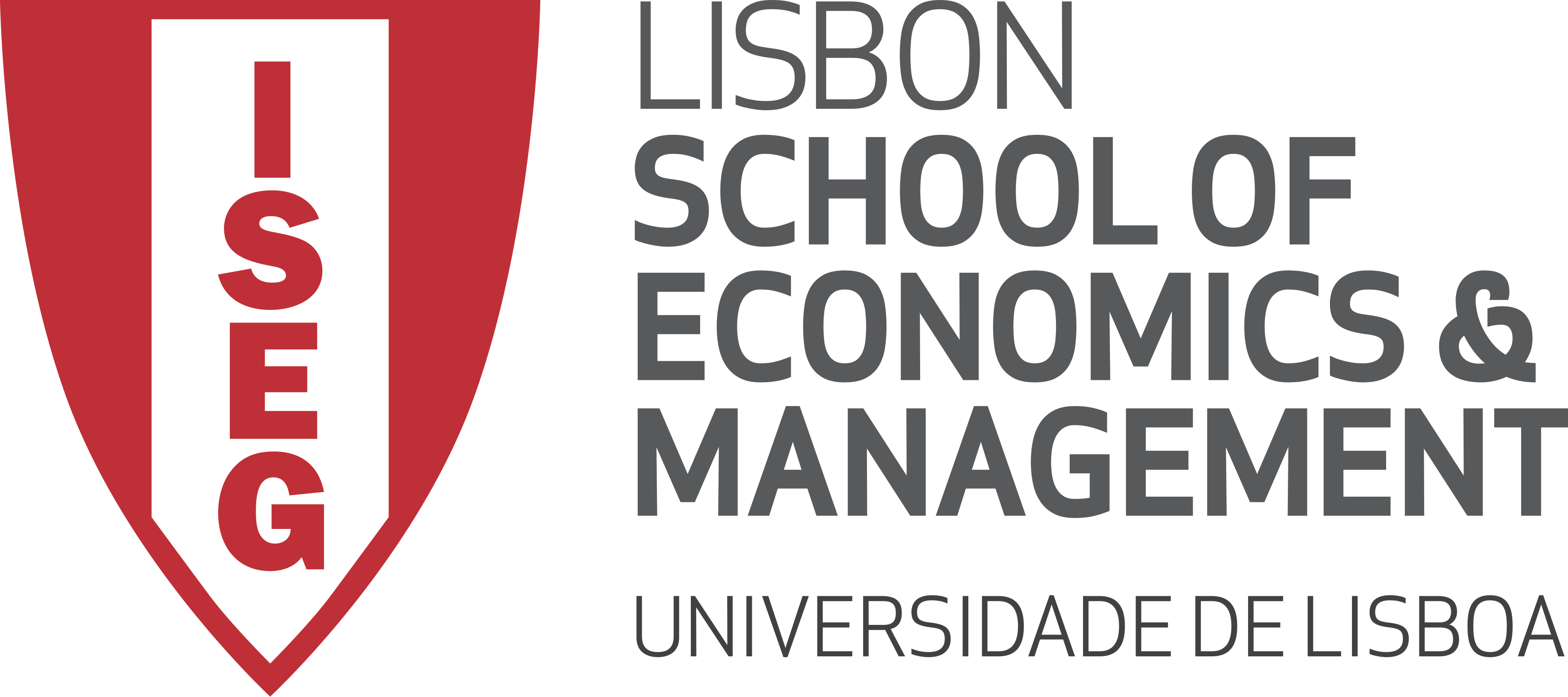